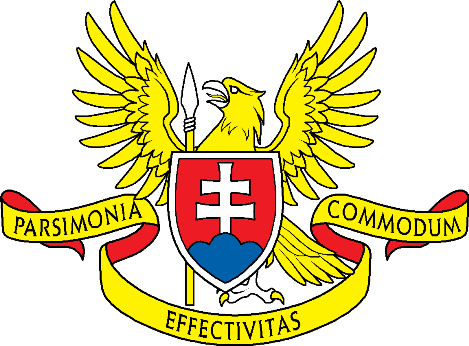 Self-Government & Slovak SAO Audit

by
Juraj Kolarovic
The Supreme Audit Office of the Slovak Republic
Juraj Kolarovic, 9th INTOSAI Working Group on Key National Indicators, April 26 – 29 2016, Yerevan, Armenia
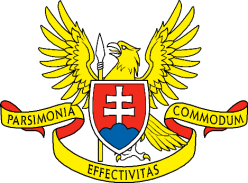 Territorial Self-Government & Slovak SAO Audit
I
II
III
. 



I. Territorial self-gov background 
 General information
 Financing
II. Slovak SAO audit
  General information 
   Examples
III. Conclusion
Juraj Kolarovic, 9th INTOSAI Working Group on Key National Indicators, April 26 – 29 2016, Yerevan, Armenia
Public administration
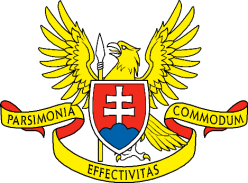 Background – General Information
System of Public Administration in Slovakia
I
II
III
State
administration
Public-law
corporation
Local
self-government
Levels
National
Central state
administration
Regional
Higher 
territorial units
District
Local state
administration
Local
Municipalities
Juraj Kolarovic, 9th INTOSAI Working Group on Key National Indicators, April 26 – 29 2016, Yerevan, Armenia
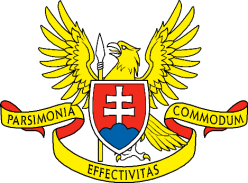 Background – General Information
Regional & Local Administration in Slovakia
I
II
III
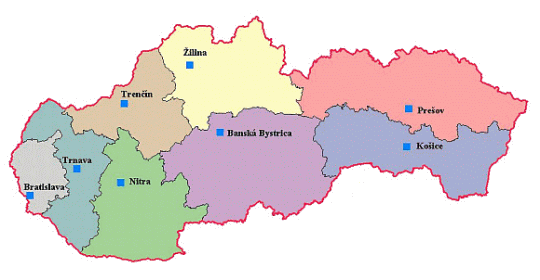 Administrative map 
of Slovakia
Regional Administration
8  Higher Territorial Units
Since 1st January 2002
Local Administration
2 890 Municipalities
Juraj Kolarovic, 9th INTOSAI Working Group on Key National Indicators, April 26 – 29 2016, Yerevan, Armenia
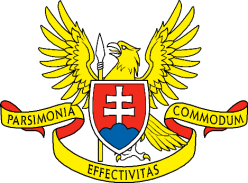 Background – General Information
The Size Structure of Municipalities in Slovakia
I
II
III
Total population: 5.421.349
Juraj Kolarovic, 9th INTOSAI Working Group on Key National Indicators, April 26 – 29 2016, Yerevan, Armenia
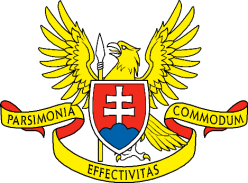 Background – Financing  
Territorial Self-government
I
II
III
Original
competences

own 
functions
&
responsibilities
Transferred
competences

delegates 
functions
&
responsibilities
Municipalities
&
higher territorial units
secure
autonomous
tasks
combination of 
central tax-sharing, own tax and fee collection,
service and administration charges, property and business profits,
 investment, financial operations, transfers, grants and loans
Juraj Kolarovic, 9th INTOSAI Working Group on Key National Indicators, April 26 – 29 2016, Yerevan, Armenia
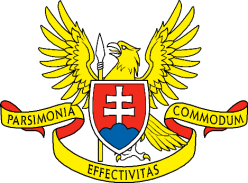 Territorial Self-Government & Slovak SAO Audit
I
II
III
Self-government performs not only 
 the legal given competences, but also 
 the responsibility for effective, efficient 
 and economical use of public funds
II. Slovak SAO audit
  General information 
  Examples
III. Conclusion
Juraj Kolarovic, 9th INTOSAI Working Group on Key National Indicators, April 26 – 29 2016, Yerevan, Armenia
Slovakia amended Constitution (2006)
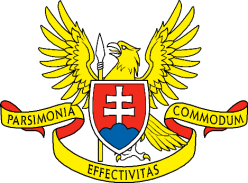 II.  Slovak SAO Audit – General Information
Supreme Audit Office Responsibility
I
II
III
Supreme Audit Office of the Slovak Republic

is able to supervise

all financial and property operations of 
local and regional self-government,
 including their organizations and enterprises.
Juraj Kolarovic, 9th INTOSAI Working Group on Key National Indicators, April 26 – 29 2016, Yerevan, Armenia
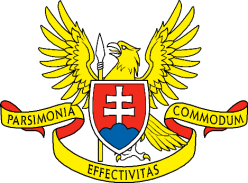 II.  Slovak SAO Audit – General Information
SAO Activity in the Area of Self-Government
I
II
III
Supreme Audit Office performs
compliance audit
Evaluation in
financial audit
opinion on the
draft state budget
performance audit
opinion on the
daft state final account
Juraj Kolarovic, 9th INTOSAI Working Group on Key National Indicators, April 26 – 29 2016, Yerevan, Armenia
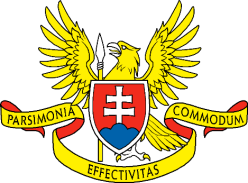 II.  Slovak SAO Audit – Audit Examples
Degree of Self-Sufficiency1 Indicator
I
II
III
Degree of Self-Sufficiency1

DoSS1  = OI / TI
To which extent is the municipality 
able to finance own competences?
1  ≥  DoSS1
DoSS1
Degree of Self-Sufficiency
=
=
OI
own income
TI
=
total income
% share of 
own income on 
own resources
Juraj Kolarovic, 9th INTOSAI Working Group on Key National Indicators, April 26 – 29 2016, Yerevan, Armenia
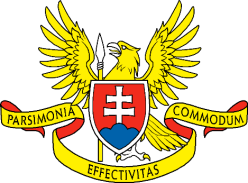 II.  Slovak SAO Audit – Audit Examples
Degree of Self-Sufficiency1 Indicator– Additional Indicator
I
II
III
Additional indicator of Degree of Self-Sufficiency1 indicator:
Tax power  

TP =  OI / R
How big is the tax yield of the 
  municipality?
     (for example from property tax)
TP
=
tax power
Expresses total tax income 
per one resident 
of municipality
OI
=
own income
R
=
residents
Juraj Kolarovic, 9th INTOSAI Working Group on Key National Indicators, April 26 – 29 2016, Yerevan, Armenia
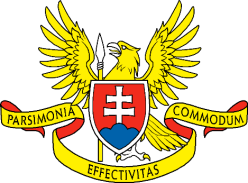 II.  Slovak SAO Audit – Audit Examples
Degree of Self-Sufficiency2 Indicator
I
II
III
Degree of Self-Sufficiency2

DoSS2  = ( OI + T ) / TI
To which extent is the municipality 
 able to finance own and transferred
 competences?
1  ≥  DoSS2
degree of Self-Sufficiency
DoSS2
=
OI
=
own income
T
=
transfers
% share of own income 
and transfers on 
own resources
=
total income
TI
Juraj Kolarovic, 9th INTOSAI Working Group on Key National Indicators, April 26 – 29 2016, Yerevan, Armenia
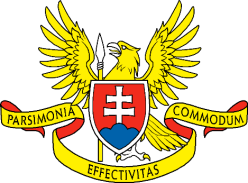 II.  Slovak SAO Audit – Audit Examples
Degree of Self-Sufficiency2 – Additional Indicator
I
II
III
Additional indicator of Degree of Self-Sufficiency2 indicator:
Financial power

FP = ( OI + T ) / R
How stable is the share of repetitive 
income on 1 resident of municipality?
FP
=
financial power
Expresses degree of dependency 
on other (external) budgets
OI
=
own income
T
=
transfers
R
=
residents
Juraj Kolarovic, 9th INTOSAI Working Group on Key National Indicators, April 26 – 29 2016, Yerevan, Armenia
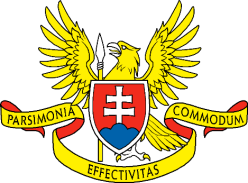 II.  Slovak SAO Audit – Audit Examples
Degree of Self-Financing Indicator
I
II
III
Degree of Self-Financing 

DoSF = VP / BV
How big is the ability of municipality 
 to cover its current expenditure and 
 development activities?
1  ≤  DoSF
DoSF
degree of Self-Financing
=
own income
OI
=
current expenditure
CE
=
Expresses the share 
of resources available 
for development activities
Juraj Kolarovic, 9th INTOSAI Working Group on Key National Indicators, April 26 – 29 2016, Yerevan, Armenia
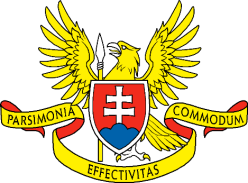 II.  Slovak SAO Audit – Audit Examples
Degree of Self-Financing Indicator – Additional Indicators
I
II
III
Additional indicators of Degree of Self-Financing indicator:
Reproductive capacity

RC =  CI / P
How big is the ability of municipality 
 to ensure resources for reproduction
 of property?
capital income
reproductive capacity
property *
CI
=
P
=
RC
=
Reproductive power

RP =  CE / P
How big is the reproduction level 
of property?
capital expenditure
property *
CE
P
reproductive power
RP
=
=
=
* Property pertaining to market purposes and the provision of public services, including the partial toll
Juraj Kolarovic, 9th INTOSAI Working Group on Key National Indicators, April 26 – 29 2016, Yerevan, Armenia
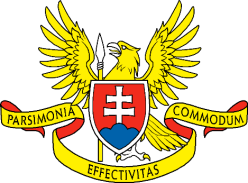 II.  Slovak SAO Audit – Audit Examples
 Debt Capacity Indicator
I
II
III
Debt capacity 

DC = CB – (CE + L)
How are the possibilities for municipality 
 to finance its development activities?
CB
credit base
DK
=
debt capacity
=
=
current expenditure
L
=
CE
liability
In credit base there are transfers from budgets of other 
public administration entities, EU, abroad or because of other reason 
according to special regulation excluded from total income
Juraj Kolarovic, 9th INTOSAI Working Group on Key National Indicators, April 26 – 29 2016, Yerevan, Armenia
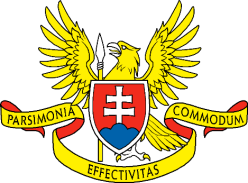 II.  Slovak SAO Audit – Audit examples
Debt Capacity Indicator – Additional Indicator
I
II
III
Additional indicator to debt capacity indicator:
Debt service

DS =  RPI / CB
What are the municipality expenses 
 connected to the debt service?
credit base
CB
repayments of 
principal and interest
=
debt service
RPI
=
DS
=
Repayments of principal and interest 
can not be counted towards 
early one-time repayment of debt.
Juraj Kolarovic, 9th INTOSAI Working Group on Key National Indicators, April 26 – 29 2016, Yerevan, Armenia
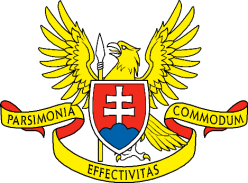 Territorial Self-Government & Slovak SAO Audit
I
II
III
Self-government performs not only 
 the legal given competences, but also 
 the responsibility of effective, efficient 
 and economical use of public funds
SAO needs a number of instruments for 
audit and understanding how to use these
instruments in consonance with its roles
and missions
III. Conclusion
Juraj Kolarovic, 9th INTOSAI Working Group on Key National Indicators, April 26 – 29 2016, Yerevan, Armenia
In assessment of
municipalities’ development capacity
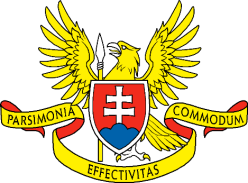 I
III.  Conclusion
II
III
it is important to accept
not only the size,
 but also the status of municipalities
in administrative and settlement system of the country
Juraj Kolarovic, 9th INTOSAI Working Group on Key National Indicators, April 26 – 29 2016, Yerevan, Armenia
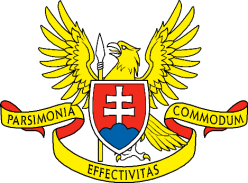 I
III. Conclusion
II
III
Thank you for your attention
Juraj Kolarovic, 9th INTOSAI Working Group on Key National Indicators, April 26 – 29 2016, Yerevan, Armenia